مركز الإبداع الأردنيحاضنة الأعمال التكنولوجية في جامعة فيلادلفيا
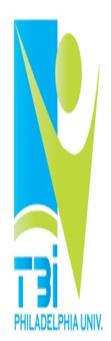 1
تأسيس مركز الإبداع الأردني
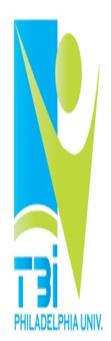 أسس مركز الإبداع الأردني - حاضنة الأعمال التكنولوجية في جامعة فيلادلفيا عام (2006) من خلال المبادرة المشتركة بين جامعة فيلادلفيا والمشروع الأوروبي الأردني EJADA والمؤسسة الأردنية لتطوير المشاريع الاقتصاديةJEDCO
2
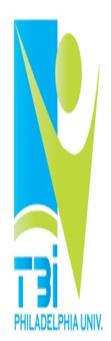 رسالة المركز
 دعم المشاريع الإبداعية والريادية وتحويلها إلى منتجات استثمارية في كيانات اقتصادية قابلة للتسويق  ومنافسة في السوق المحلي والدولي مما يساهم في  توفير فرص عمل للشباب ودفع عجلة الاقتصاد الوطني.
3
خدماتنا
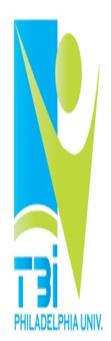 خدمات مكتبية:
مكتب مجهز بحاسوب شخصي وهاتف 
خدمات السكرتارية والتصوير والفاكس والطباعة
غرفة الاجتماعات
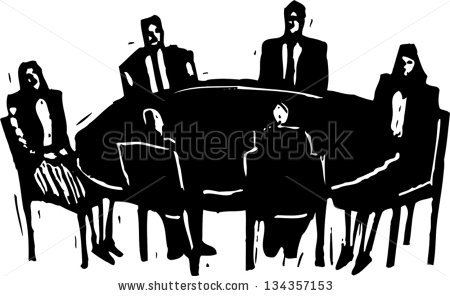 4
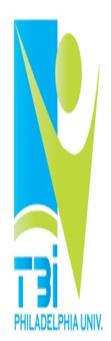 2. خدمات الأعمال:
إعداد دراسة الجدوى الاقتصادية للمشروع .
   يتولى مركز الإبداع في جامعة فيلادلفيا إعداد دراسة الجدوى الاقتصادية للمشروع  من خلال ارتباطاته مع مؤسسات لديها الخبرة في هذا المجال بما يتوافق مع وضع السوق ومتطلبات المشروع فنياً ومالياً.
وضع خطة عمل للمشروع
التخطيط المالي للمشروع
وضع استراتيجيات التسويق والاتصال
تأسيس الشركة وتسجيلها.
5
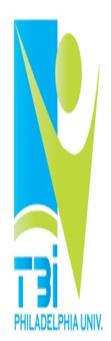 3. الخدمات الفنية:
مرافق الجامعة:
 الموارد البشرية من أصحاب الخبرة والكفاءة.
مختبرات لمعظم التخصصات.
 المراسم الهندسية
المشاغل الهندسية 

4. التدريب: 
 يقوم المركز بتدريب الرياديين على كل ما تتطلبه مسيرة العمل بالمشروع وتأهيلهم من حيث تطوير روح الريادة والإبداع.
6
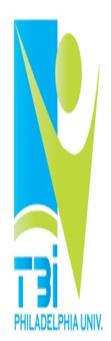 الدعم المالي:

حيث أن تنفيذ المشروعات يعتمد على التمويل فإن من الأهداف الأساسية للمركز ربط أصحاب المشروعات بمؤسسات التمويل المحلية والدولية إن أمكن وفتح قنوات اتصال بينهم، وتقديم الاستشارات في هذا المجال وبالتالي العمل على ربط الرياديين بالمؤسسات والجهات التمويلية.
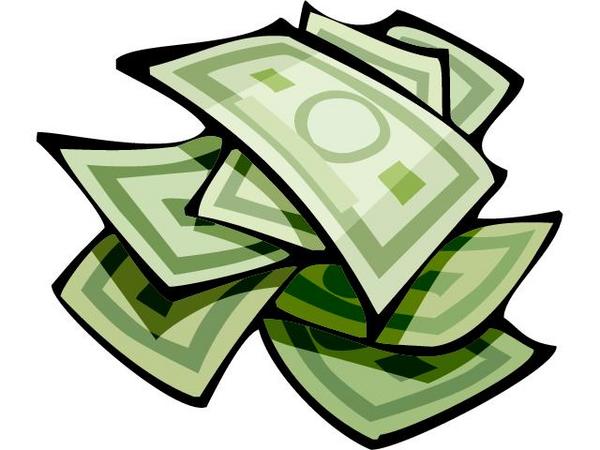 7
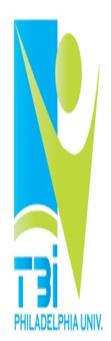 6- الدعم الاستشاري للمحتضنين:

استشارات تسويقية
إعداد الخطة التسويقية
كيف تطور منتجك
مهارات التفاوض مع المستثمرين وأصحاب الشركات.
مهارات البيع

استشارات قانونية
الإجراءات القانونية لبيع فكرة المشروع أو المنتج.
الإجراءات القانونية لفتح شركة.
كيفية تسجيل العلامة التجارية وحمايتها.
كيفية التعامل مع المناقصات.

استشارات فنية
    من المتوقع للشركات المحتضنة أن تواجه العديد من المشاكل الفنية و التنظيمية و التي تستهلك الكثير من الوقت و الجهد. ومن هذا المنطلق تقدم الحاضنة لمنتسبيها الدعم الاستشاري لأي من المشاكل التي يواجهها المنتسبون من خلال تزويدهم بخبراء لحل مشاكلهم بسرعة كبيرة وبجودة عالية لما تتمتع به جامعة فيلادلفيا من كادر أكاديمي متميز وأقسام متخصصة.
8
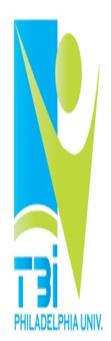 7- خدمات ما بعد تنفيذ المشروع
متابعة المشروعات عن طريق الزيارات الميدانية الدورية للتأكد من نجاحها.
تقديم الأفكار والمعلومات والاستشارات اللازمة للمحافظة على استمرارية المشروع وتطويره.
تحسين مهارات الرياديين والعاملين فنياً للوصول لمختلف شرائح المجتمع وضمان نجاح المشروع.
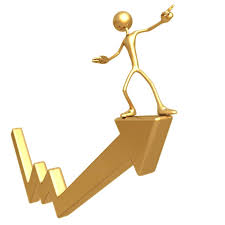 9
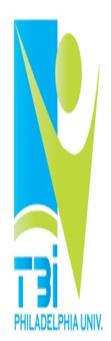 شروط الانتساب للحاضنة
إن يكون المشروع مبني على الابتكار وقابل للتطوير والتطبيق.
توفر نموذج أولي للمشروع.
إن يكون المشروع قابل للإنتاج والتسويق التجاري.
إن يعود المنتج بالنفع على الاقتصاد الوطني وان يؤدي إلى إيجاد فرص عمل جديدة.
10
مراحل قبول المشروع
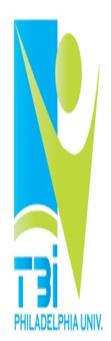 الاتصال الأولي 
تقديم ملخص للمشروع لتوضيح الفكرة من خلال :
الاتصال الشخصي
البريد الالكتروني
تعبئة استمارة تقديم مشروع وفق النموذج المعد لهذه الغاية.
تقييم المشروع من خلال عرض تقديمي أمام إدارة المركز 
في حال قبول المشروع يتم توقيع اتفاقية بين الطرفين.
11
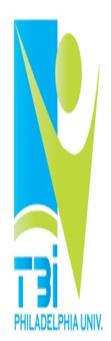 مدة احتضان المشروع
يقوم المحتضن في مركز الإبداع الأردني- حاضنة الأعمال التكنولوجية في جامعة فيلادلفيا بتطوير مشروعه طوال فترة زمنية تعتمد على:
نوع المشروع.
التقدم الذي يحرزه في العمل.
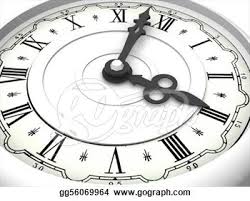 12
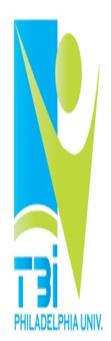 شركائنا
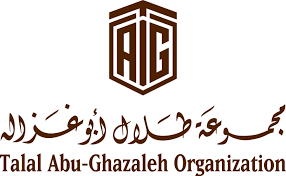 مجموعة طلال أبو غزالة الدولية



المجلس الأعلى للعلوم والتكنولوجيا



المؤسسة الأردنية لتطوير المشاريع الاقتصادية (JEDCO)




جمعية ابداع
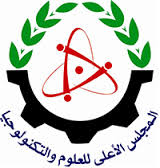 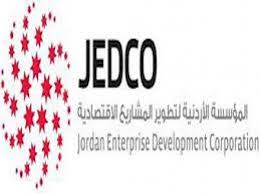 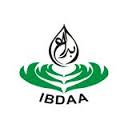 13
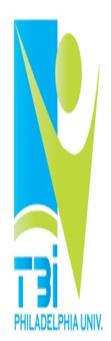 شكراً لحسن استماعكم
14